Figure 2  Ribonuclease protection assay analysis of DNA pol γ message levels in 143B (TK−) ρ + (lanes 1, 2 ...
Nucleic Acids Res, Volume 24, Issue 14, 1 July 1996, Pages 2753–2759, https://doi.org/10.1093/nar/24.14.2753
The content of this slide may be subject to copyright: please see the slide notes for details.
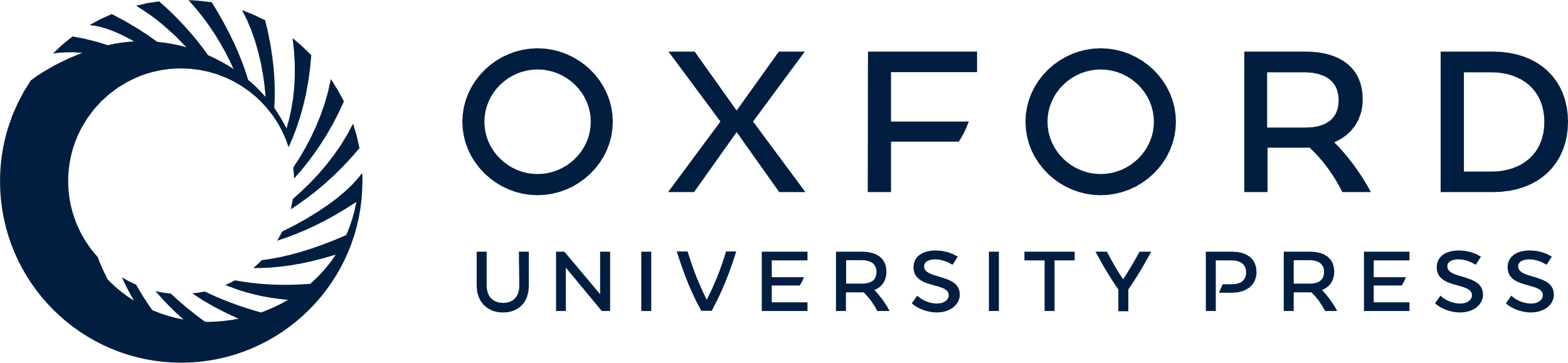 [Speaker Notes: Figure 2  Ribonuclease protection assay analysis of DNA pol γ message levels in 143B (TK−) ρ + (lanes 1, 2 and 7) and 143B (TK−) ρ o (lanes 3–6, 8 and 9) cells. Ribonuclease protection on 20 µg of total cell RNA was performed as indicated in Materials and Methods. The first and second lanes of each pair for the DNA pol γ (lanes 1–6) correspond to protection with 2 and 4 ng of probe respectively. Lanes 7–9 show protection with 0.2 ng of the β-actin probe as a control. Lanes 10 and 11 are yeast RNA controls with the DNA pol γ or β-actin probes respectively, and lanes 12 and 13 correspond to ∼0.25 ng of the undegraded DNA pol γ probe and 0.025 ng of the undegraded β-actin probe respectively. 


Unless provided in the caption above, the following copyright applies to the content of this slide: © 1996 Oxford University Press]